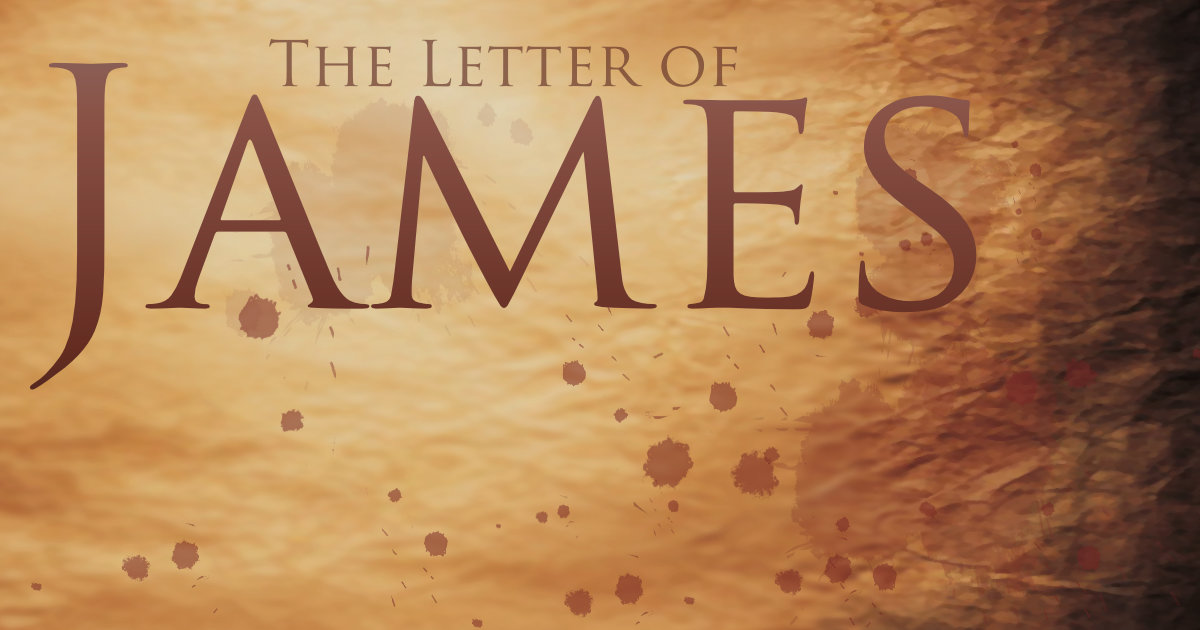 Practical Christian Living
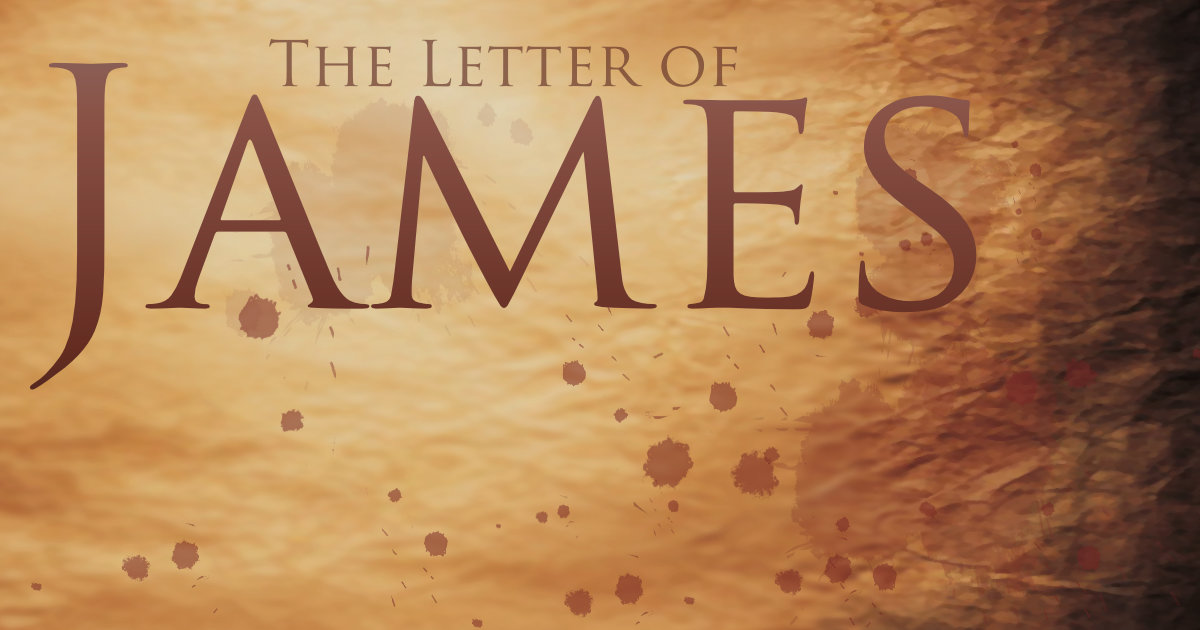 James 1:2-18
James 1:2-4 – Benefit of trials
Question #2 – How should we view our trials?
“count it all joy”, knowing that our faith can grow, and we can come to spiritual maturity
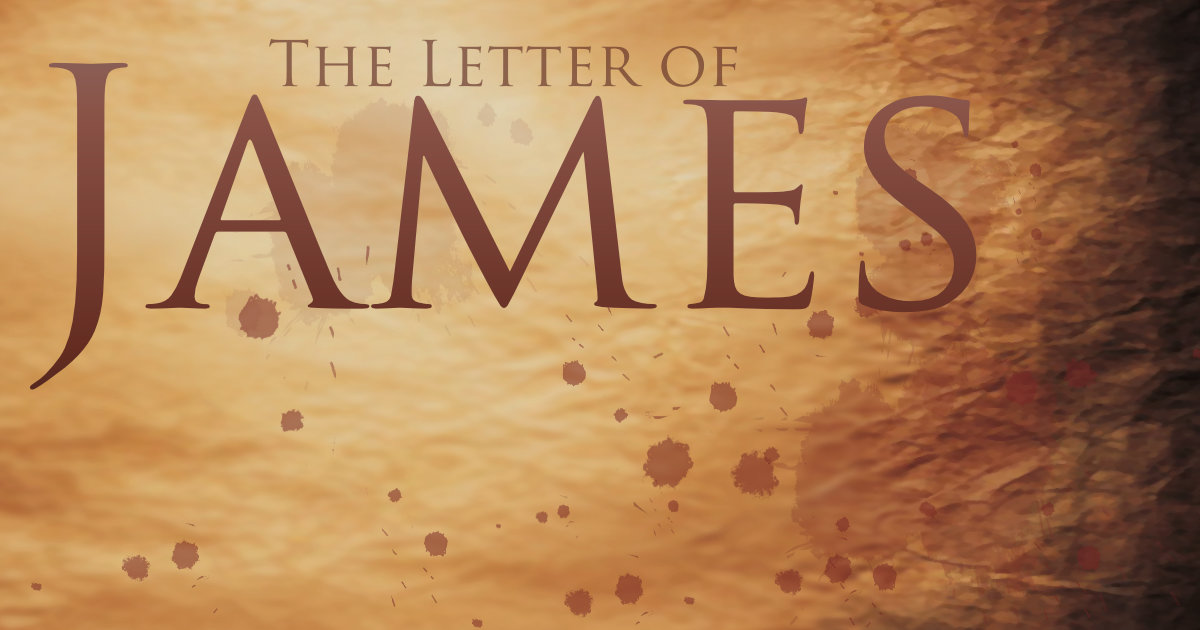 James 1:2-18
James 1:2-4 – Benefit of trials
Question #6 – Name some of the trials that James’s readers were experiencing.
Poverty, persecution, loneliness, grief, homesickness, social isolation, etc.
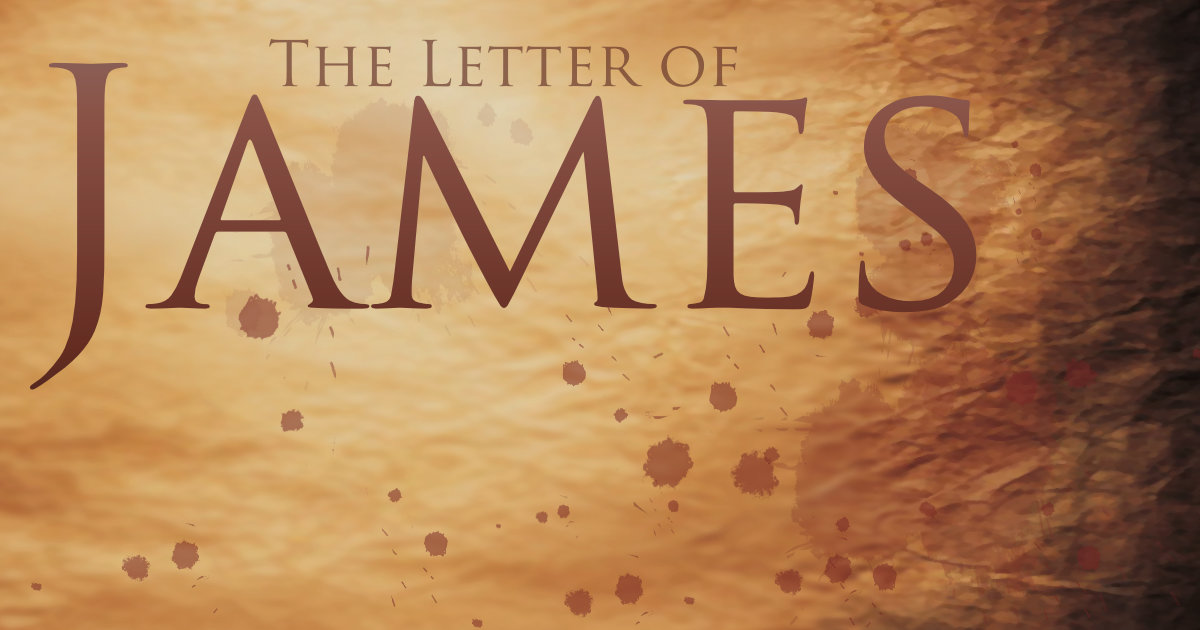 James 1:2-18
James 1:2-4 – Benefit of trials
Question #7 – What is the meaning of endurance?
Patience – “to abide or remain up under”
Original meaning dealt with a training – similar weightlifting
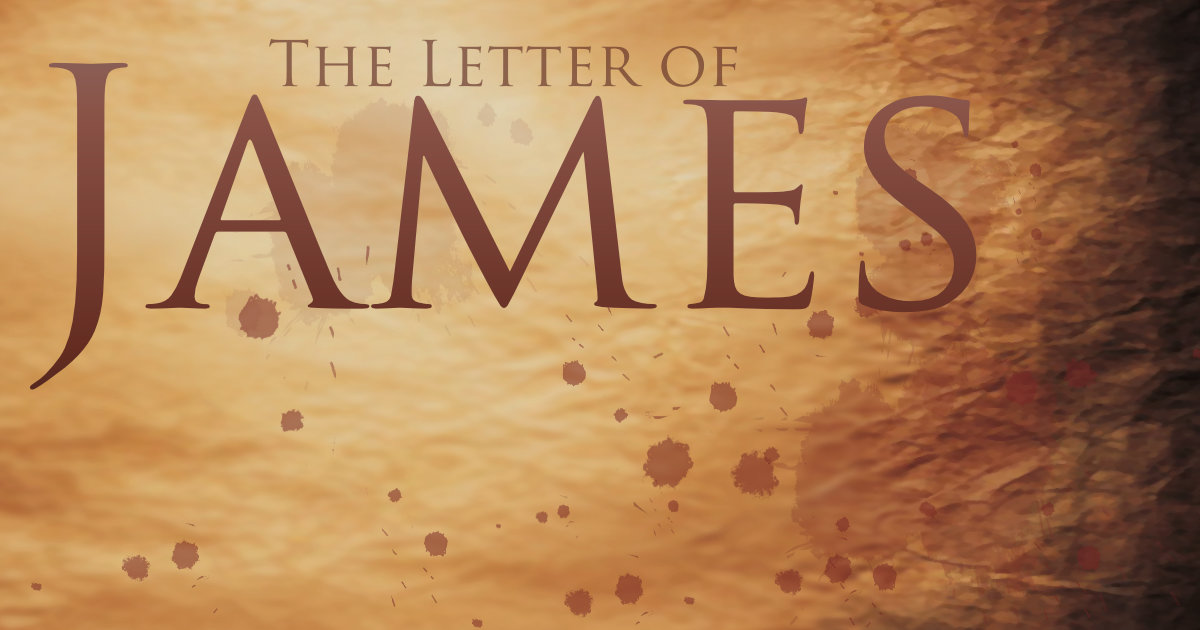 James 1:2-18
James 1:5-8 – Seeking the wisdom of God during trials
When we go through trials we are to turn to God and seek His wisdom
We are to ask for this wisdom and we are to ask in faith
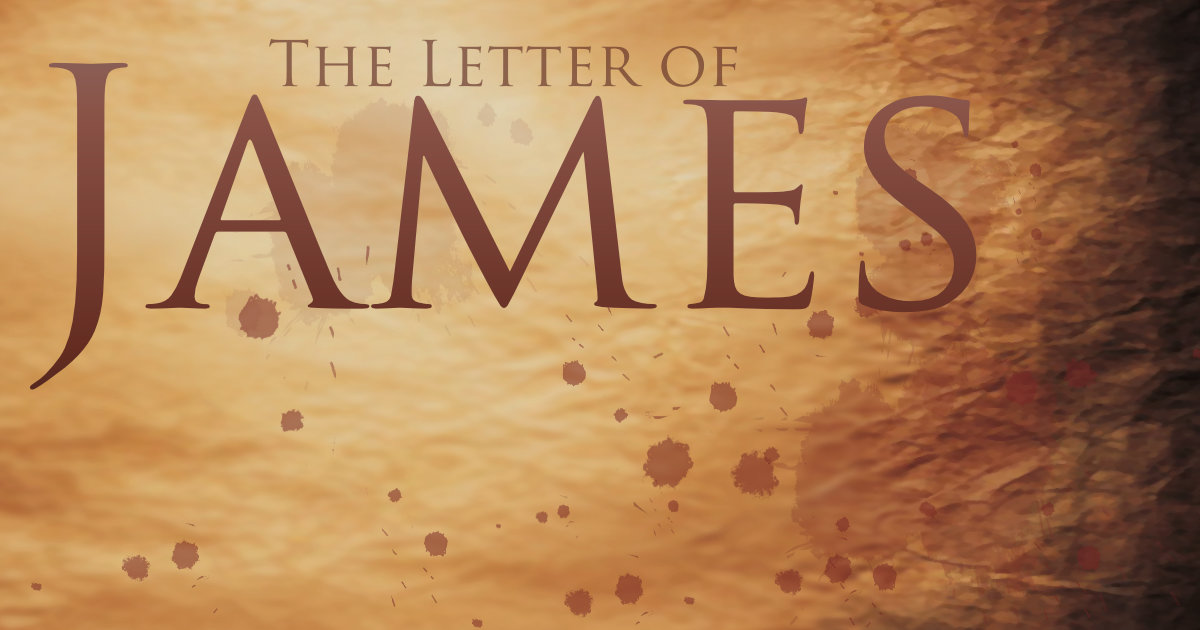 James 1:2-18
James 1:5-8 – Seeking the wisdom of God during trials
Question #11 – What is “doubting faith”?
Faith that doubts God’s wisdom will help
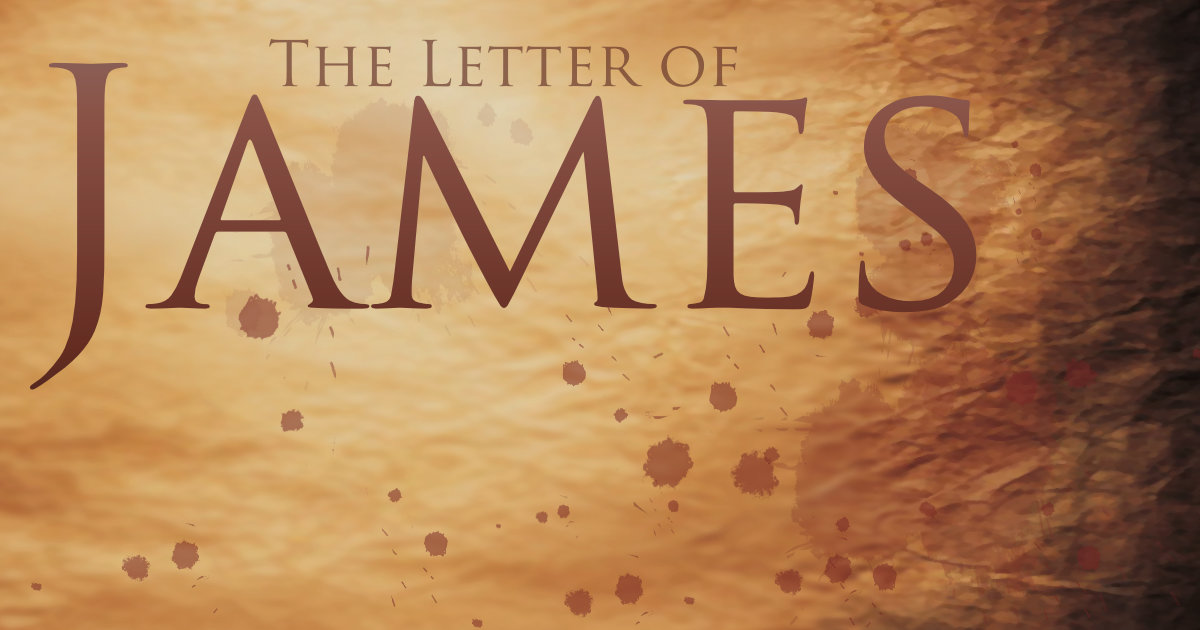 James 1:2-18
James 1:5-8 – Seeking the wisdom of God during trials
Question #12 – What does it mean to be double-minded?
 “two” – “soul”, he is divided (most likely between the world and faith)
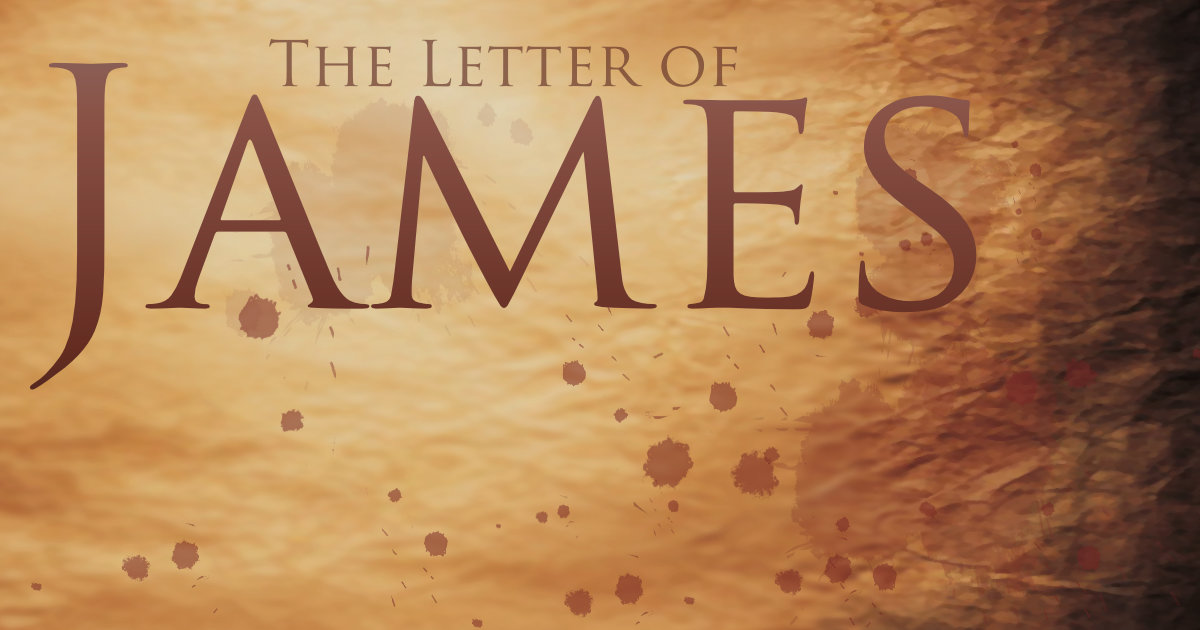 James 1:2-18
James 1:9-11 – All will face trials
Poor
Could go through self-pity, justify stealing or other means to survive
Rich man
Will look at his riches and trust in himself and continue to pursue material things
Both are to recognize their need for God
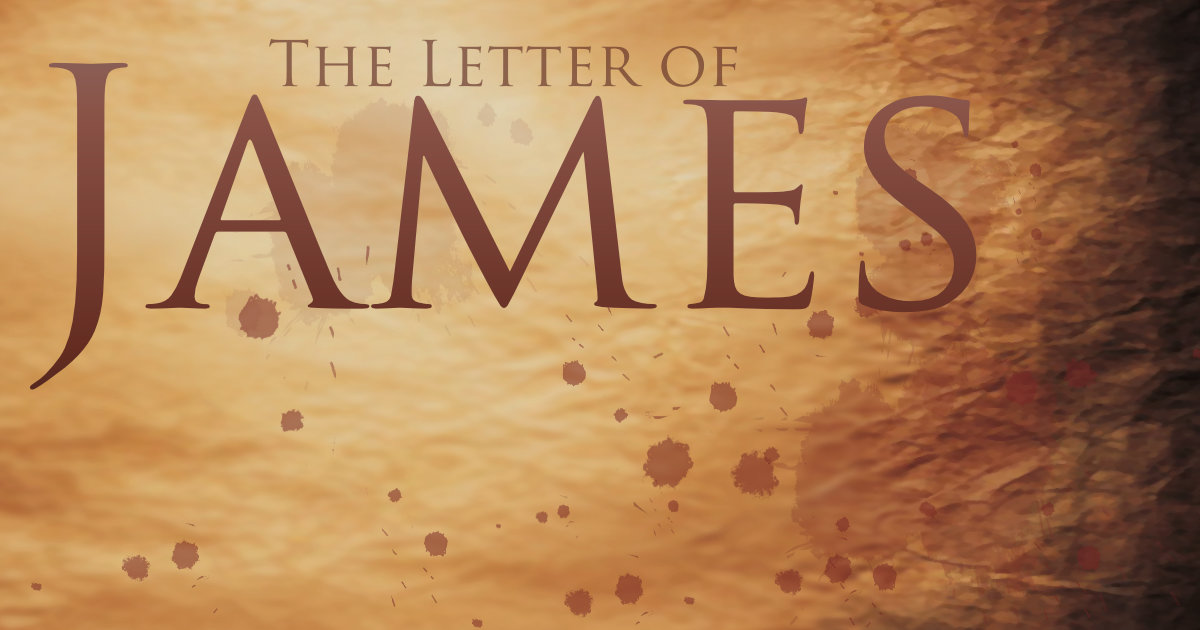 James 1:2-18
James 1:12 – God will bless those who persevere through trials
Question #14 – How is a person blessed by his perseverance?
When he has been approved, he will receive the crown of life
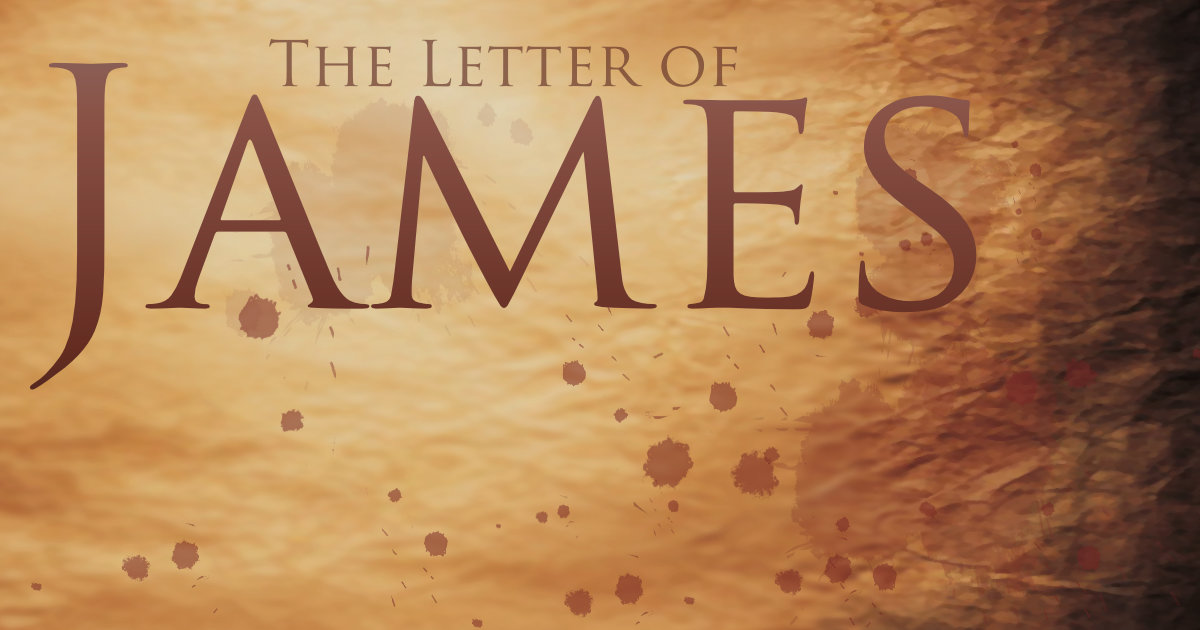 James 1:2-18
James 1:13-15 – Temptations do not come from God
“Let no one say, I am tempted by God… God cannot be tempted by evil, nor does He himself temp anyone” (v.13)
God does not tempt (Genesis 3, Matthew 4, 1 Thessalonians 3:5)
God provides the way of escape (Matthew 6:13, 1 Corinthians 10:13)
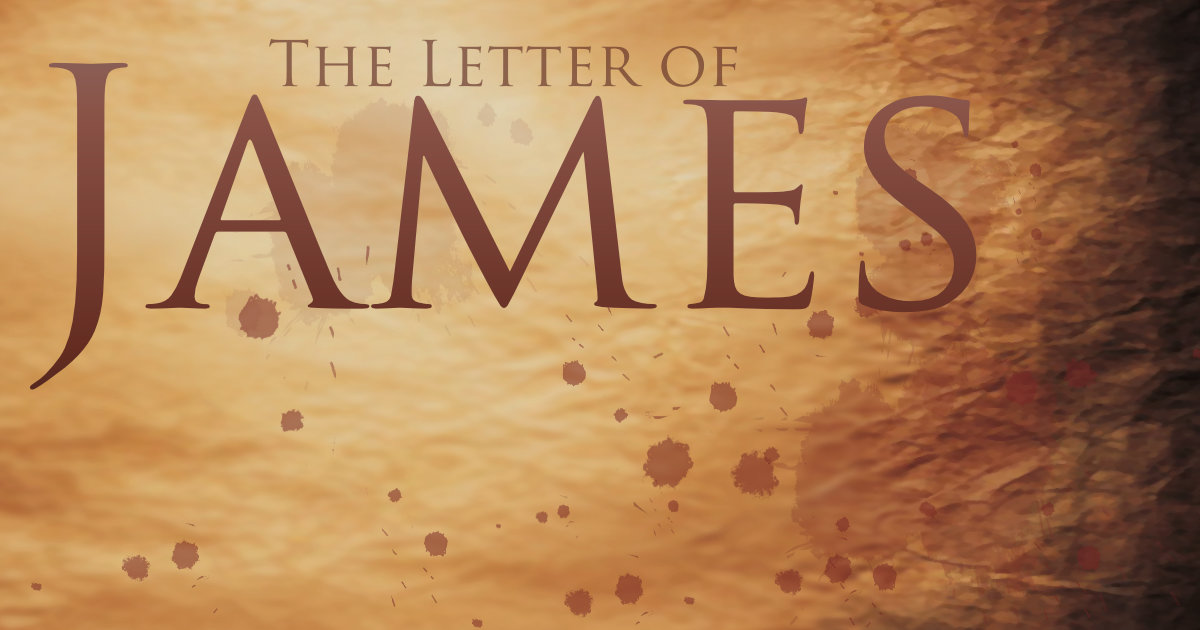 James 1:2-18
James 1:13-15 – Temptations do not come from God
Question #16 – What is the process of sin?
“Each is tempted when he is drawn away by his own desires and enticed” (v.14)
“When desire has conceived, it gives birth to sin… bring forth death” (v.15)
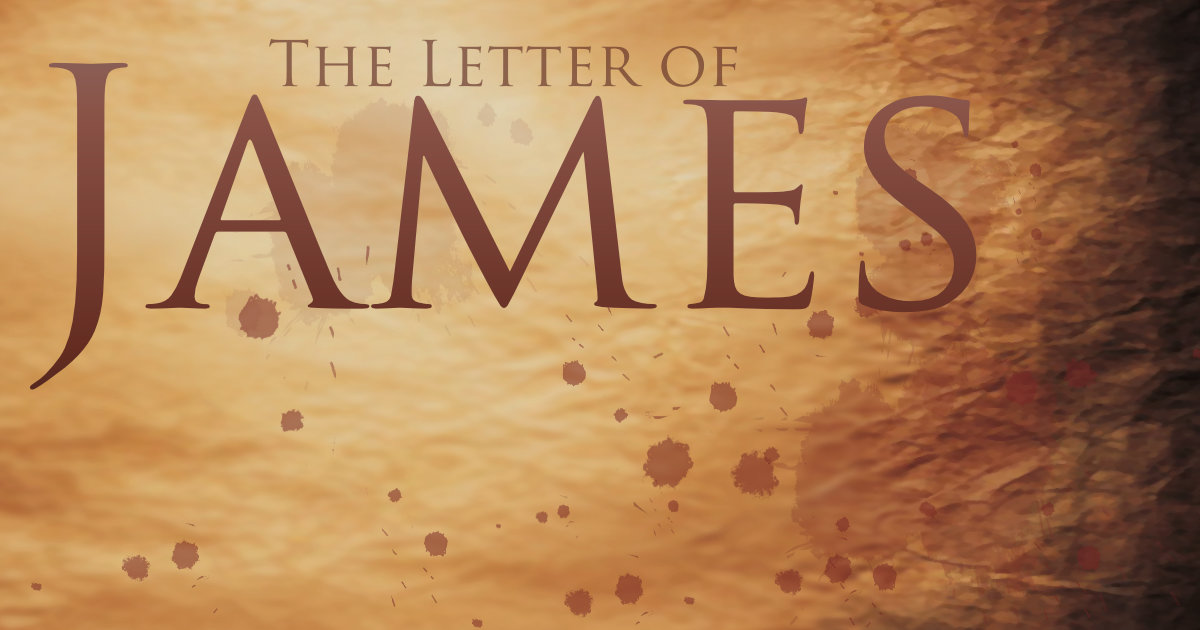 James 1:2-18
James 1:16-18 – God provides every good and perfect gift
“do not be deceived…. Every good and perfect gift comes from above” (v.16-17)
God does not bring about temptation and trials, he gives the good and perfect gifts that allow us to get through them (namely His word)